HAML: Heterogenous Computing for Machine Learning Algorithms
Santiago Campoverde, Jonathan Tan, Joshua Czarniak, Justin Wenzel, Kai Heng Gan
[Speaker Notes: Everyone]
Project Overview
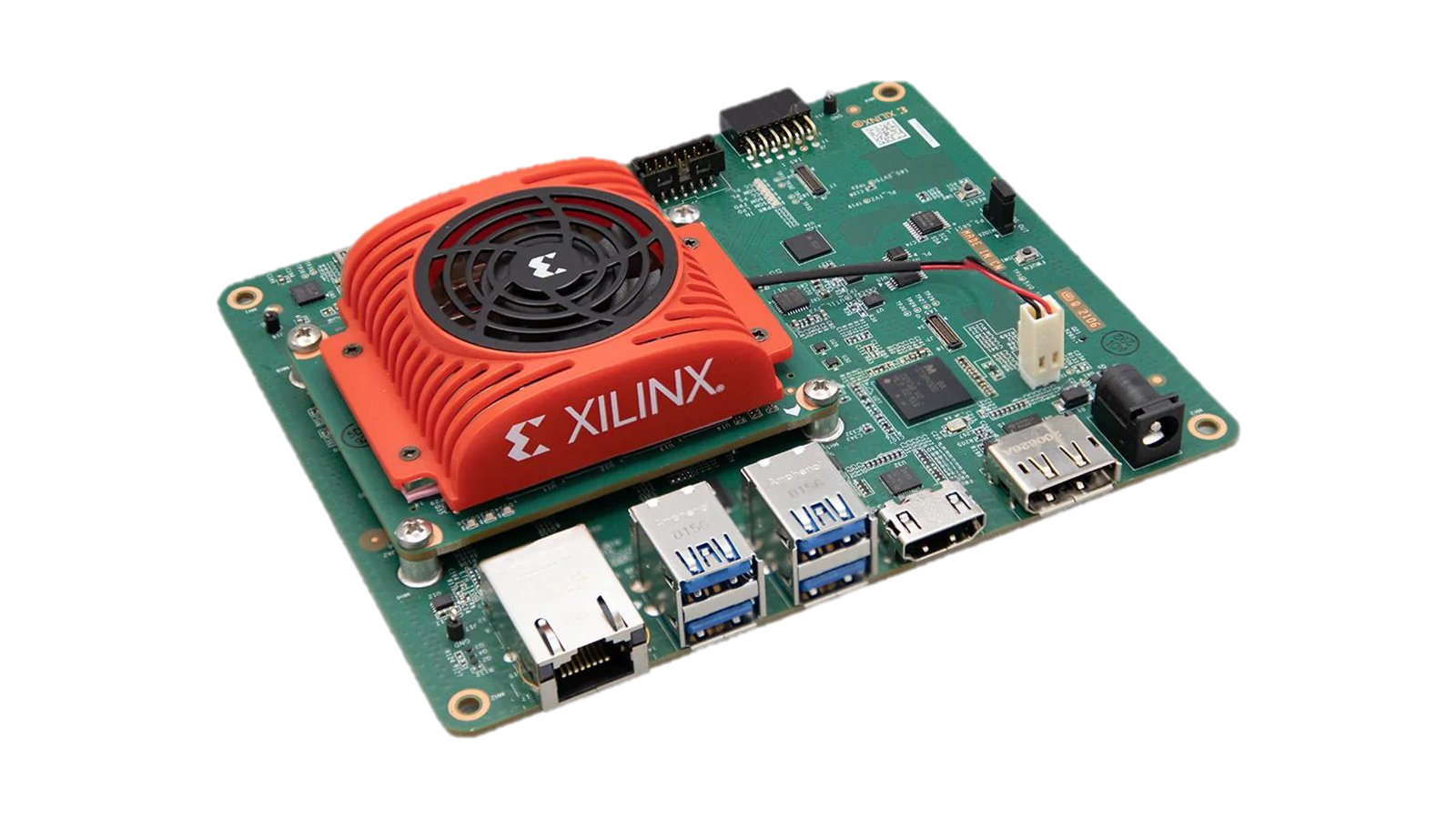 Expansion of a prior initiative and developed code base
Achieve the ability to simultaneously run three different algorithms/operations
Preprocessing
Blink Detection
Eye Tracking
Implement on a Xilinx Kria evaluation board
Using process and memory isolation techniques to achieve efficient and seamless operation
2
[Speaker Notes: Josh]
Project Management - Agile
Flexibility and Adaptability
Our project has a lot of different solutions, being flexible allows us to reevaluate our implementations/decisions.
Milestone 1 (Set up)
Understand previous teams' work and try to recreate their products.
Meet with client to discuss the problem and possible solution
Milestone 2 (“4-week plan”)
Each member tries to fully understand respective roles.
Implement a program to put everything together, naively.
Analyze output and identify overheads.
3
[Speaker Notes: Jonathan]
Task Decomposition
4
[Speaker Notes: Justin]
Key milestones
5
[Speaker Notes: Kai]
Risks and Mitigation Strategies
Not having enough time to complete project.
Table?
6
[Speaker Notes: Kai]
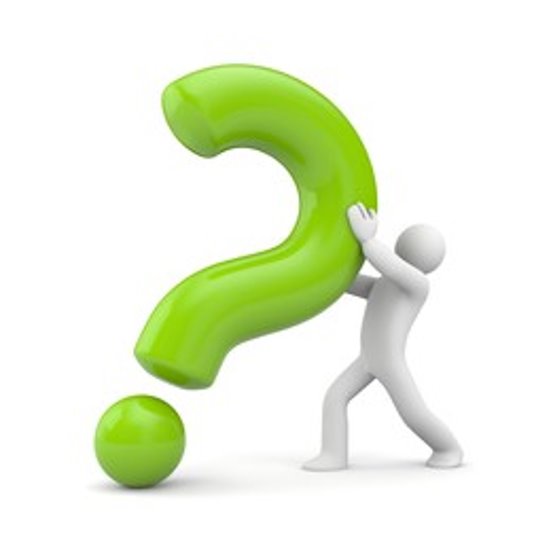 Questions?
7
[Speaker Notes: Josh]